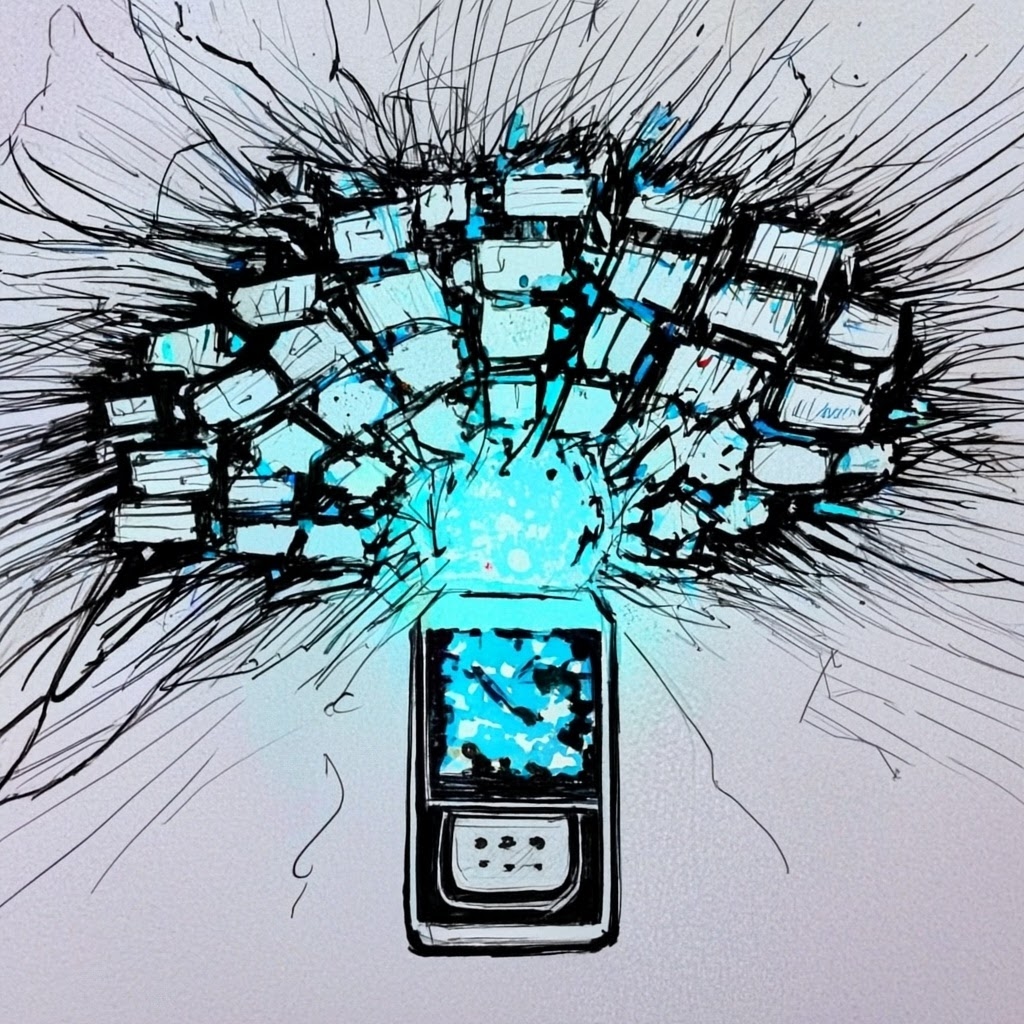 Exploring the Magic of IFTTT to Help Streamline Your Digital Life
Agenda
Understand the Internet of Things and see how they will change the world.

Learn how to use and customize IFTTT to connect with a variety of products and services.

Explore other automation tools like Zapier, Hootsuite, Buffer, and others.
Gain access to resources to help you become more efficient online.
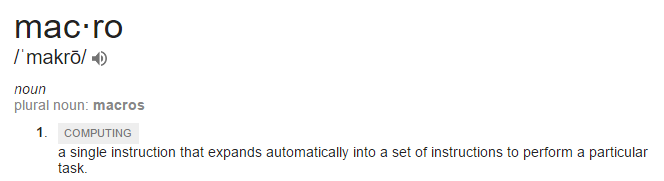 Source: Google.com
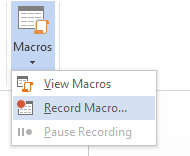 A blast from the past …
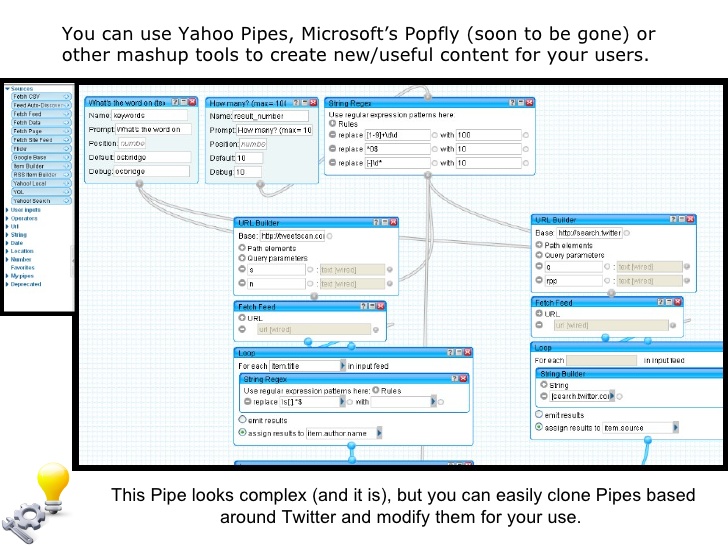 Using Yahoo! Pipes
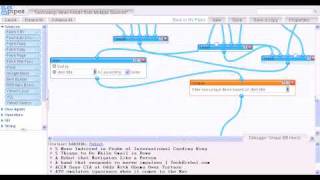 Note: This pipe was recorded to show how to truncate each RSS feed to only 5 items, use the Union Module to merge 5 separate sources into a single list of items, sort them by title, and use the Unique Module to remove duplicate items.
Yahoo Pipes Alternatives
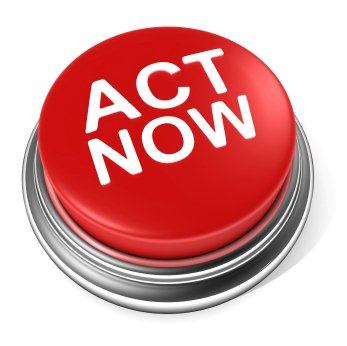 Pipe2Py
RSS Percolator
Superpipes
FeedsAPI
Pypes
ClickScript
WebHookIt
Mulesoft
Quadrigram
Feedly + IFTTT solution
Huginn
Many of these are discontinued!
Source
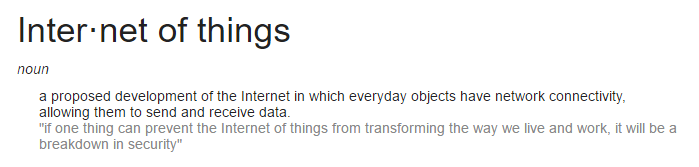 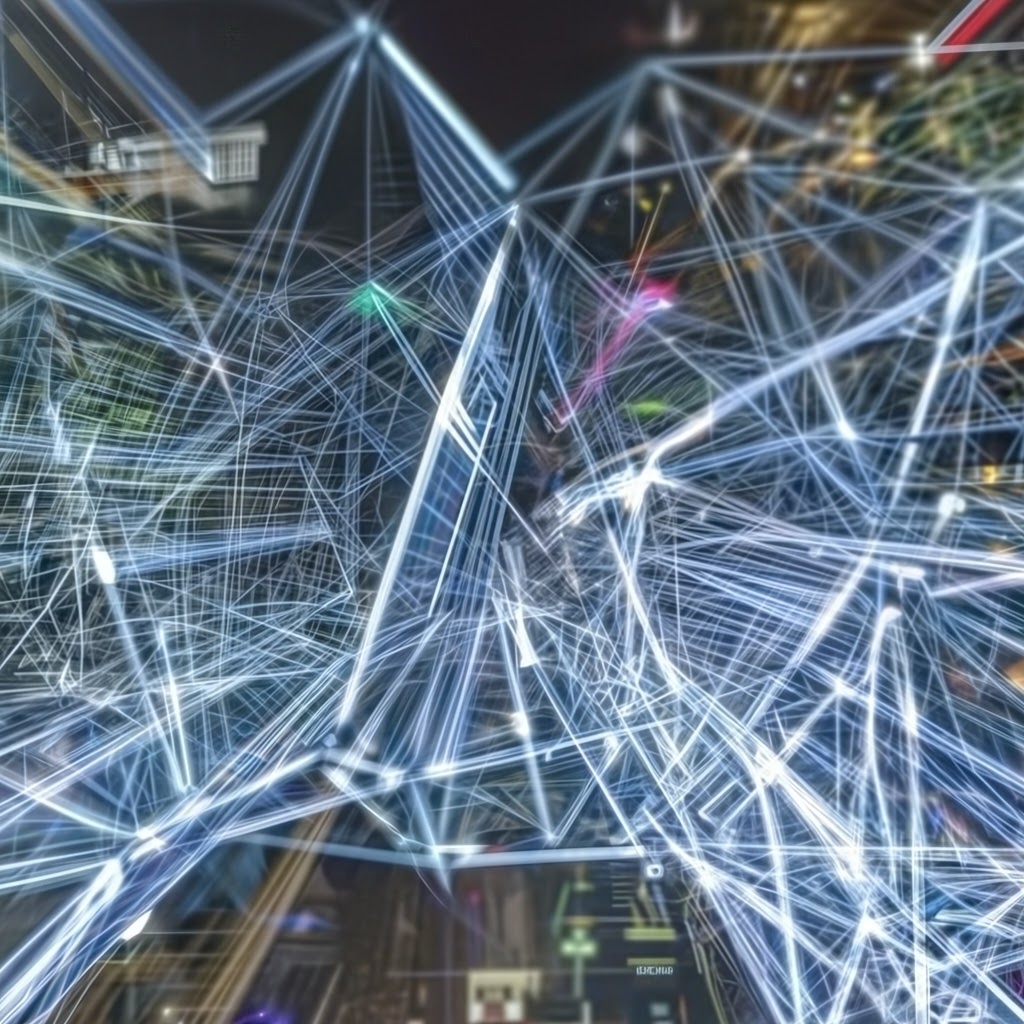 The Internet of Things is Far Bigger Than Anyone Realizes!
Source
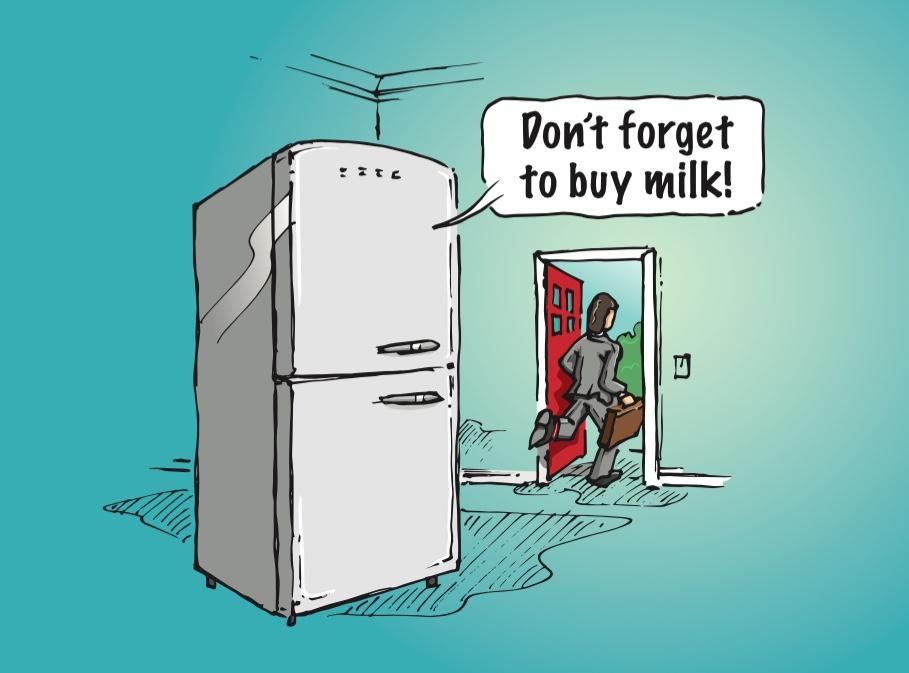 Source
Smart cement can monitor stress, contamination levels, cracks, fluid loss, and temperatures to determine how these factors change over time.
Source
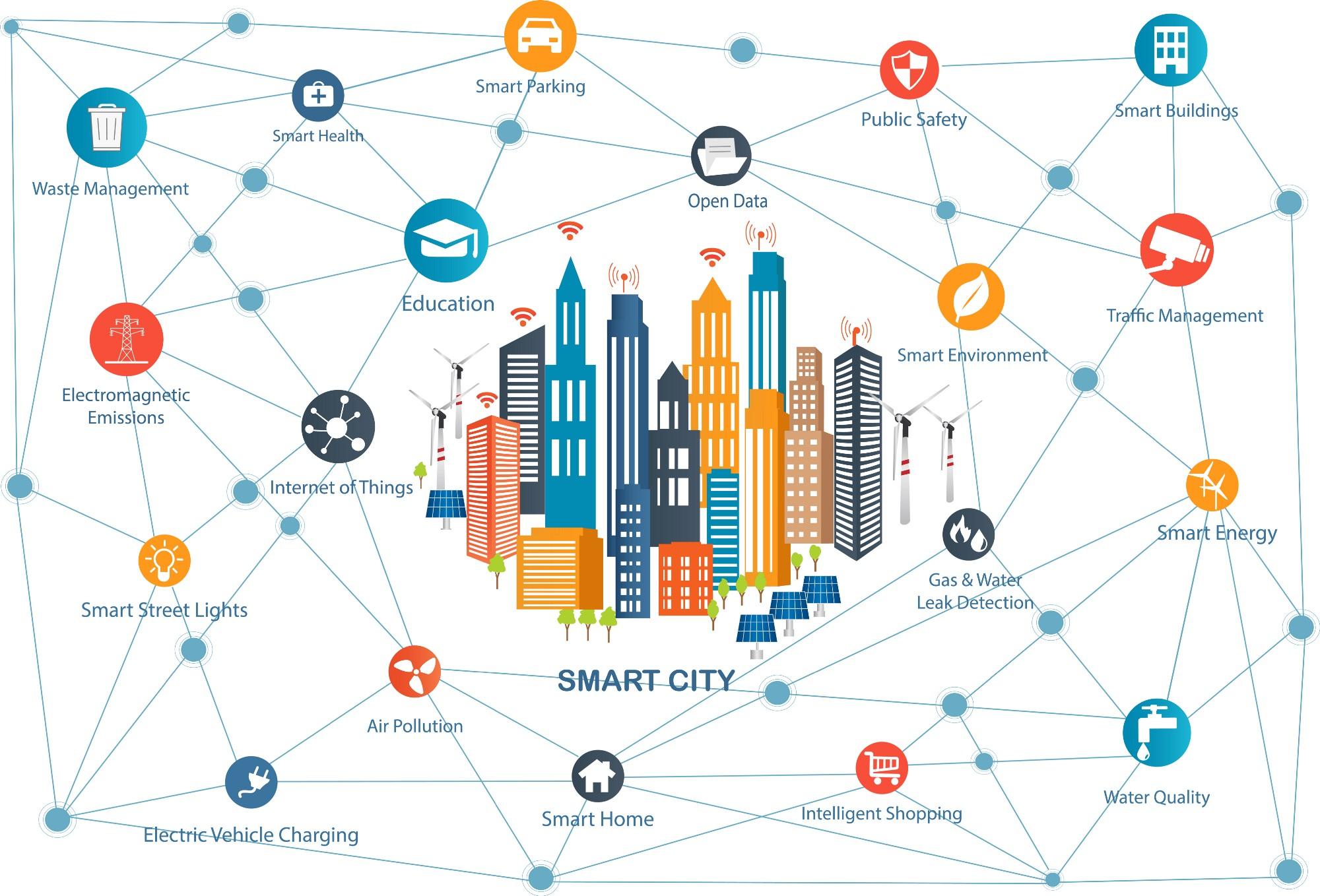 A Smart City uses Internet of things (IoT) sensors and other technologies to collect data to generate intelligence to help manage assets, resources, and services; increase operational efficiency;  share information with the public;  and to improve the quality of government services and citizen welfare.
Source
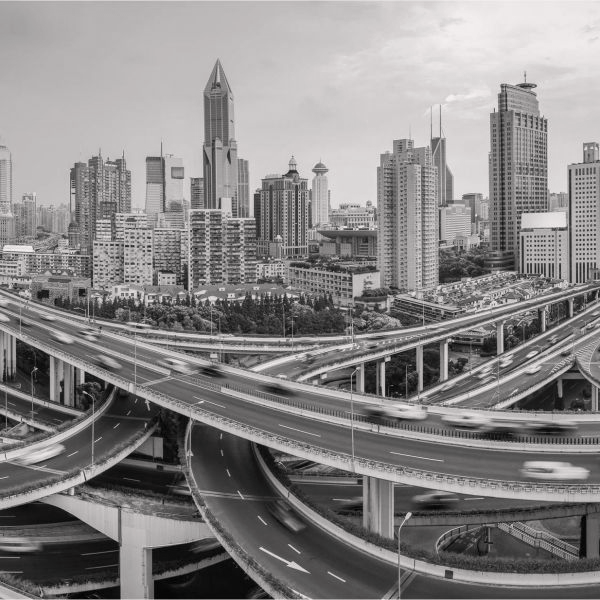 From Normal to Smart City
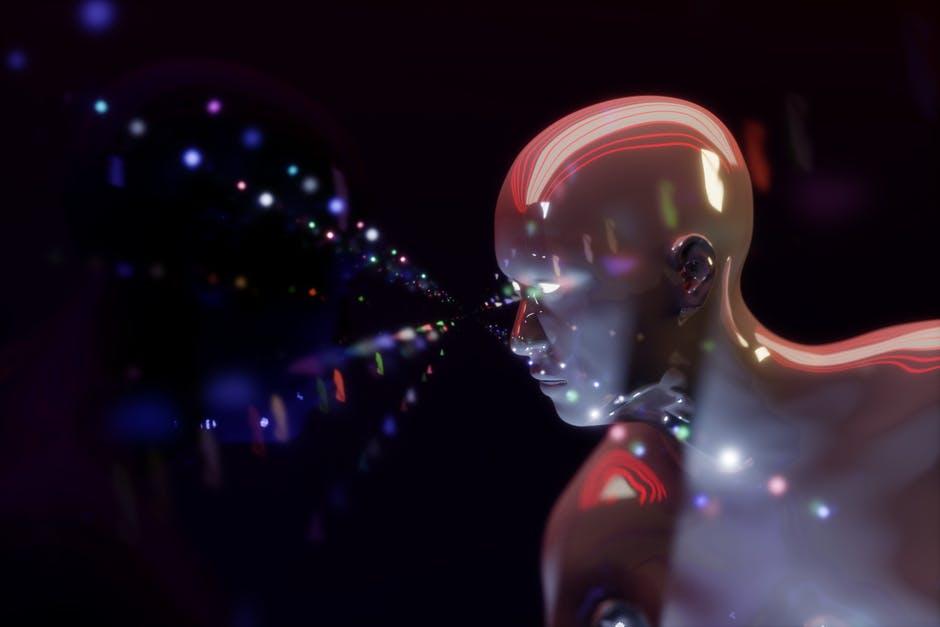 Early on, data may be stored, analyzed and used by city officials to do the “right thing” based off the data; however, in the long term, some of this stored data may be sold to cloud providers in other cities, that could transform a ‘normal’ city into a smart city quickly and with decreasing need for human involvement.
This Photo  is licensed under CC BY-NC. Source
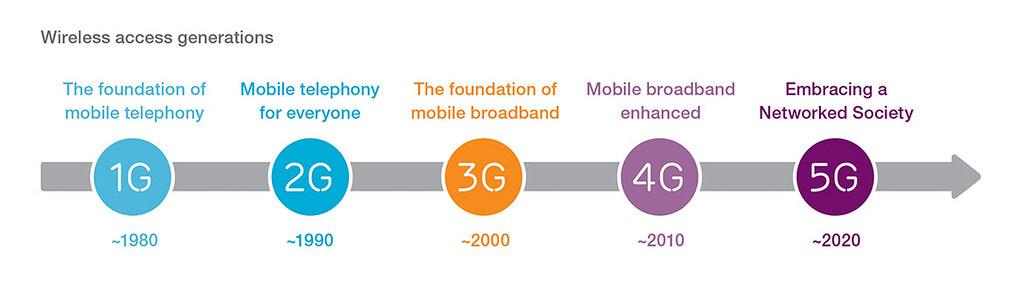 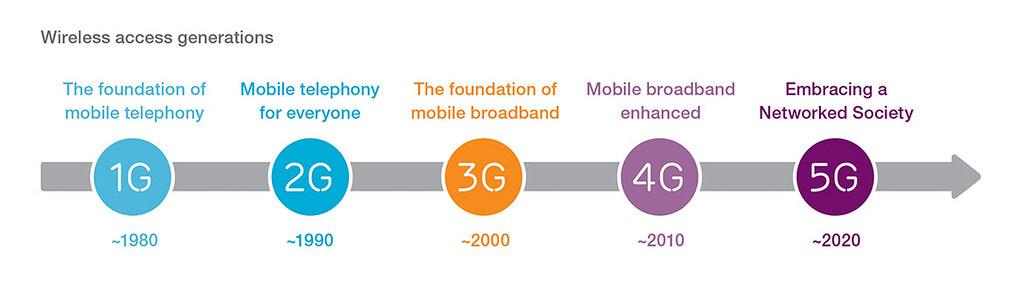 5G’s impact will be “similar to the introduction of electricity or the car, affecting entire economies and benefitting entire societies.”																	Steven Mollenkopf, the CEO Qualcomm
This Photo  is licensed under CC BY-NC-ND
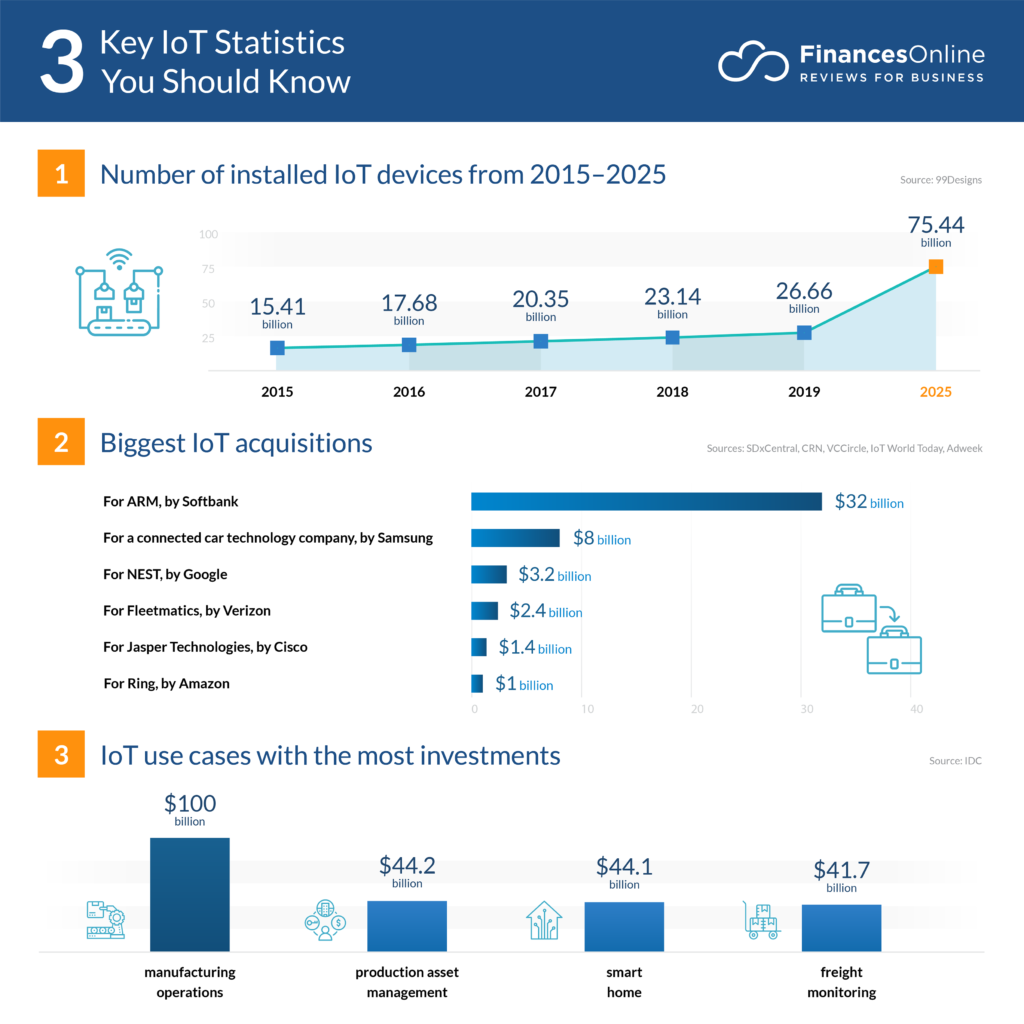 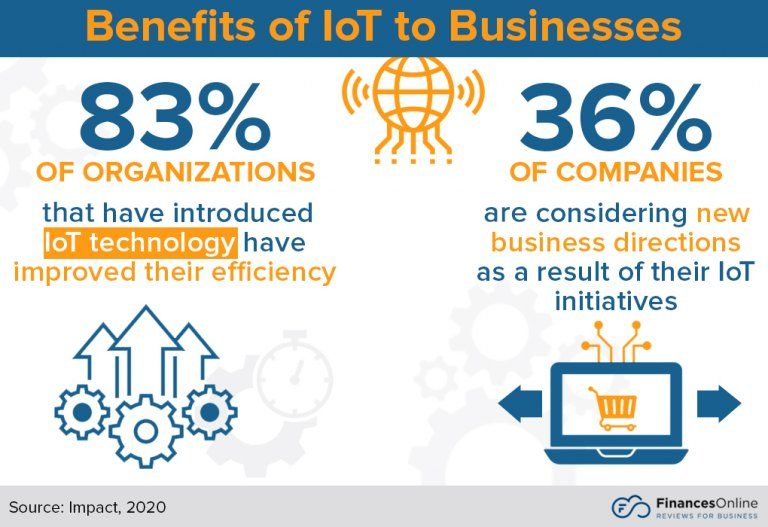 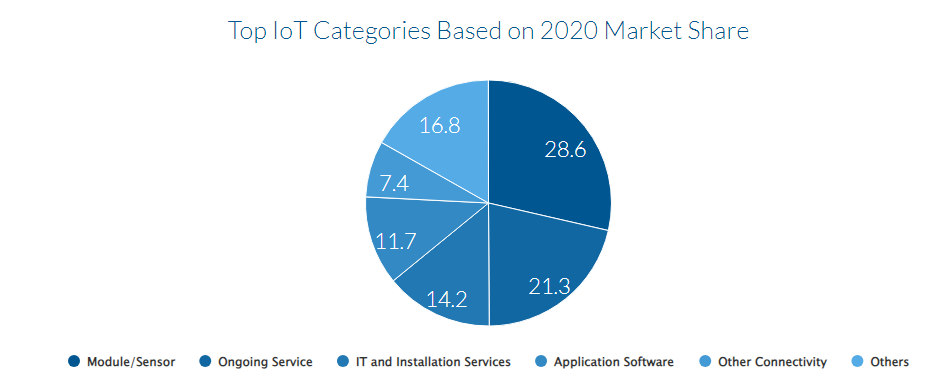 Source
IFTTT (If That Then This)  101
An action is the work that IFTTT initiates when a trigger fires. 

A trigger is the data that, when changed, prompts an Applet to run on IFTTT.

An Applet connects two or more services together, enabling them to do things that they wouldn't be able to do alone.

Triggers and queries contain ingredients – individual pieces of data.

A query is a way to request additional data if the trigger doesn't provide it.

Services are the basic building blocks of IFTTT.
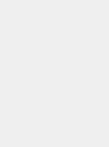 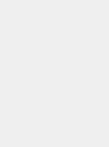 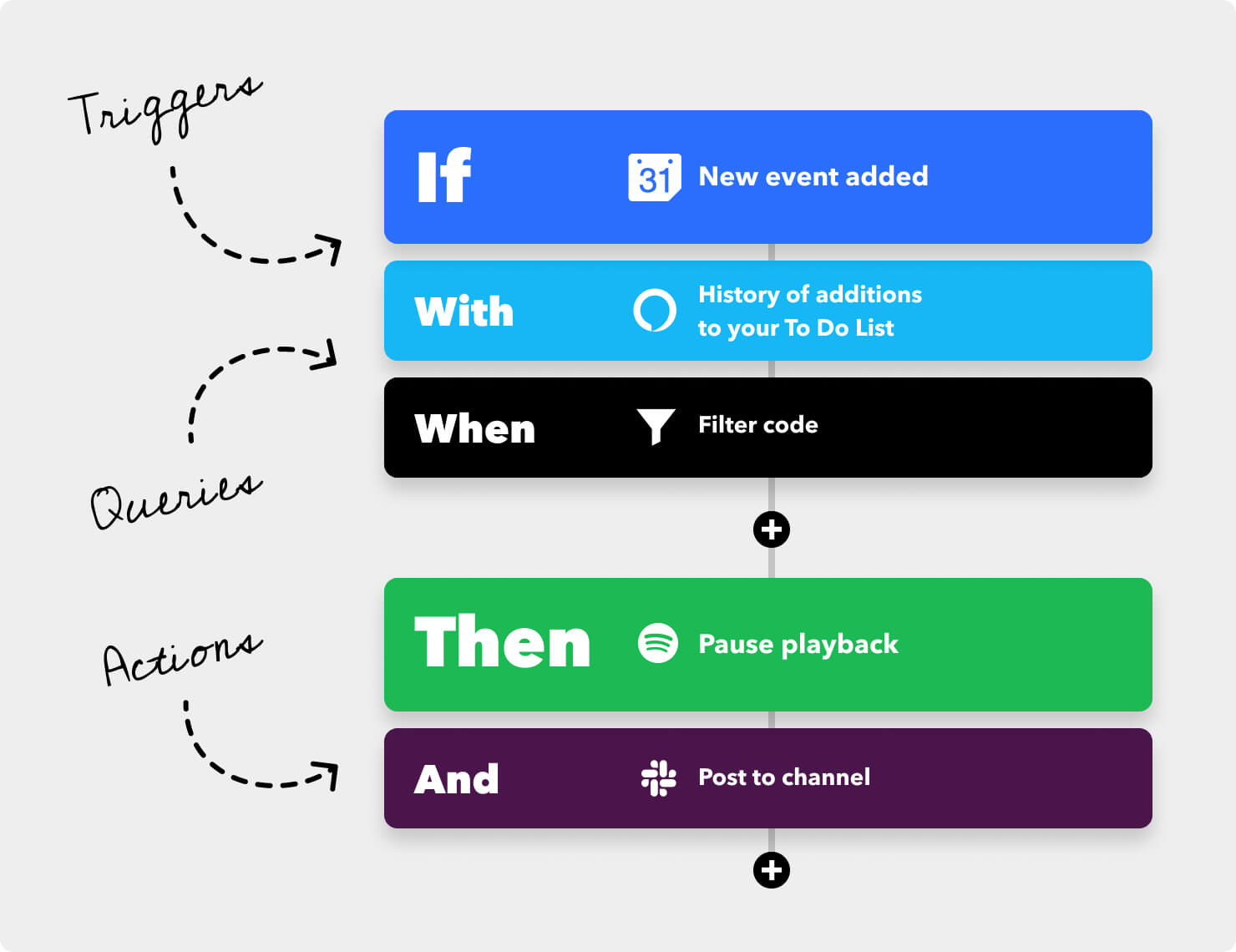 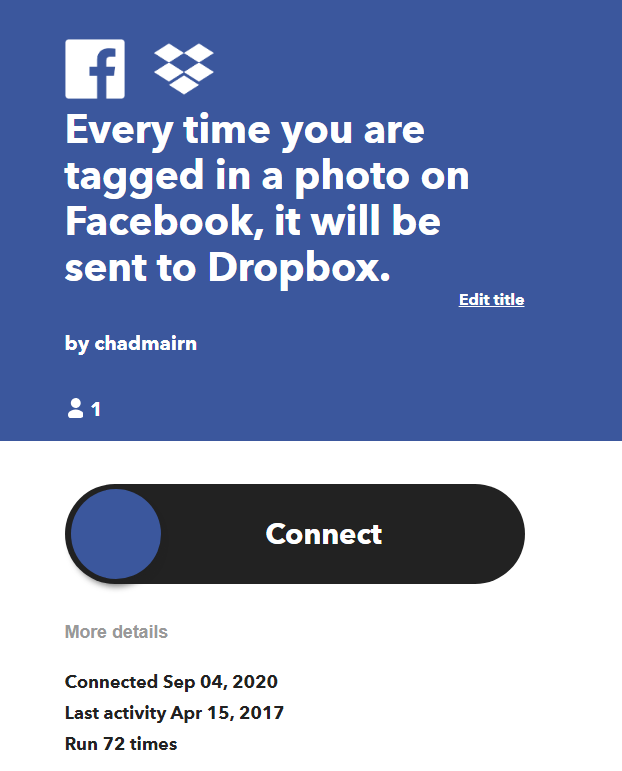 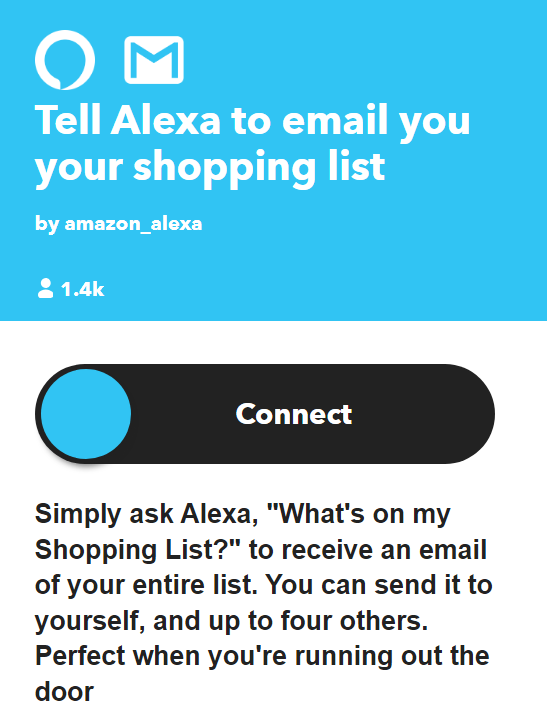 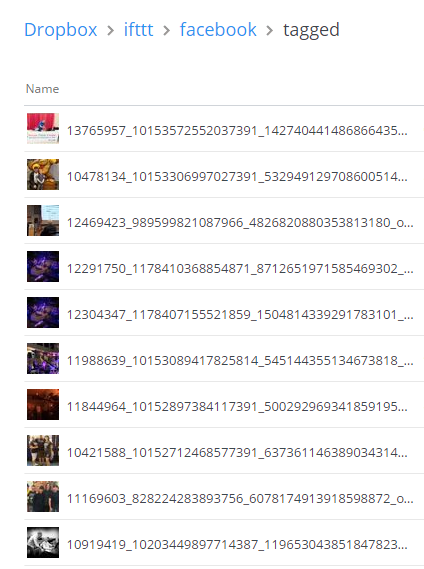 2.
1.
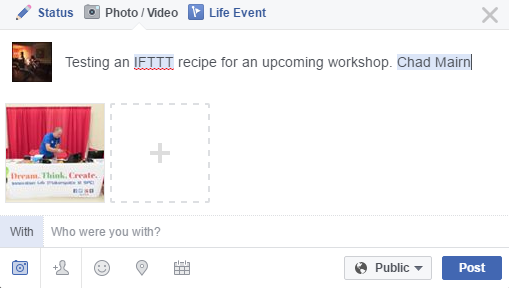 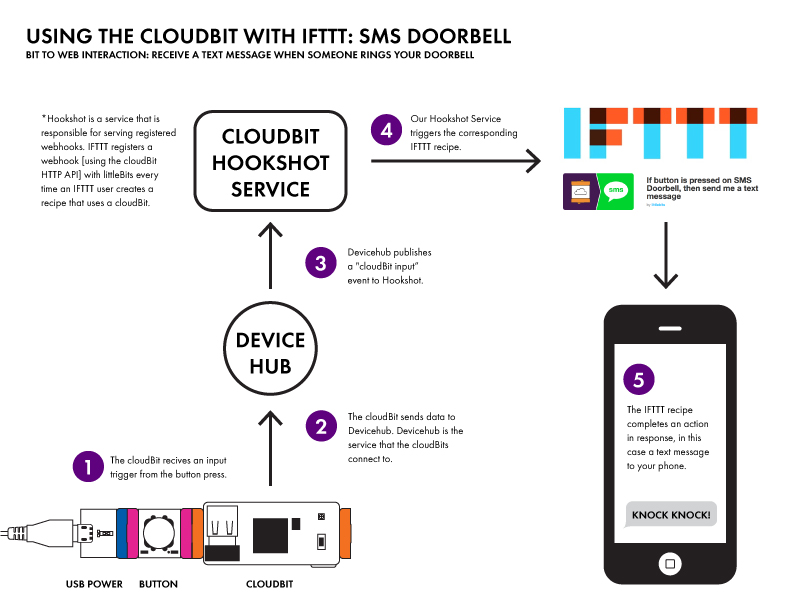 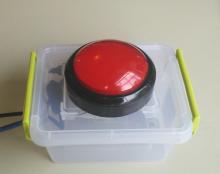 Simple Button to connect an Arduino to IFTTT
You can send an email, post to Facebook or Instagram, text a friend, or send a tweet with a single button!
Other Arduino and maker ideas
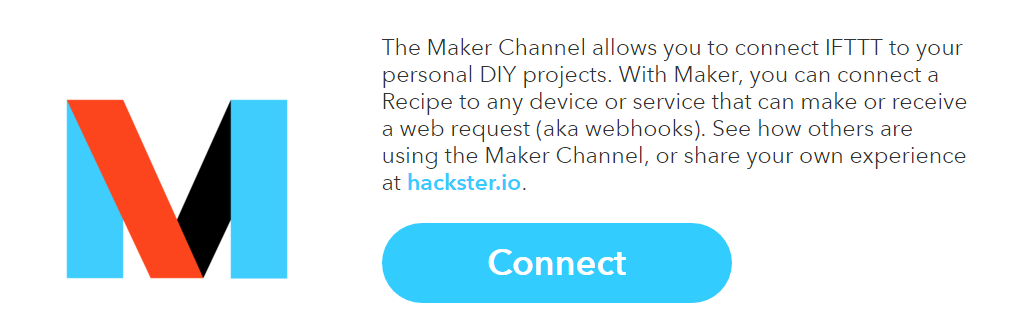 https://ifttt.com/maker
Receive a web request
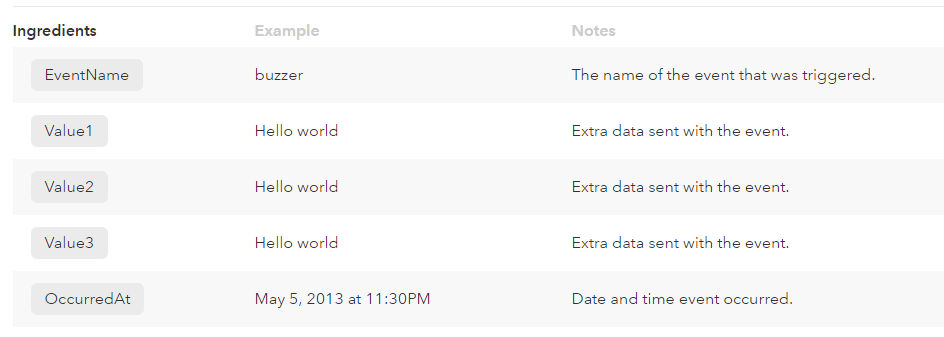 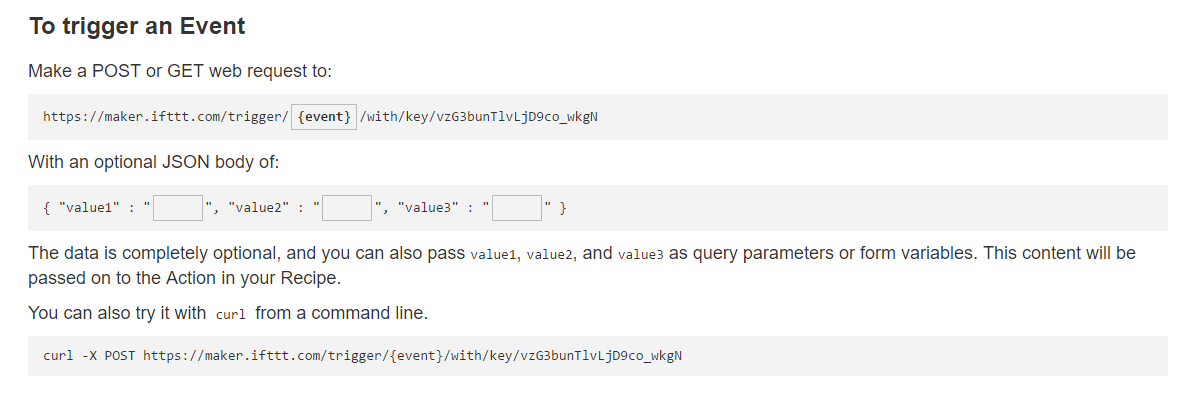 Make a web request
Shhh ... Be sure to keep your key a secret!
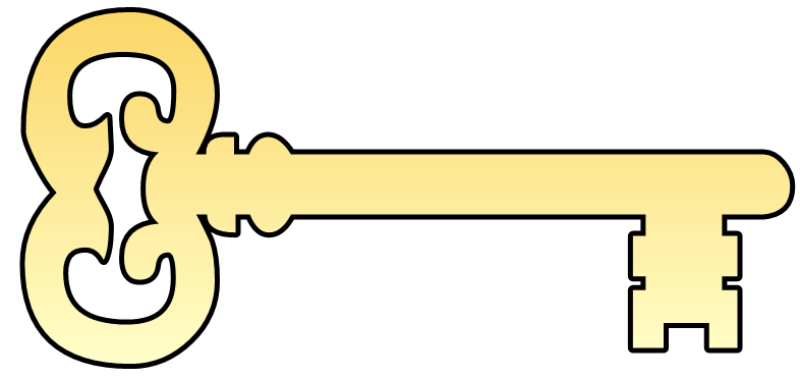 Arduino HTTP Requests: http://playground.arduino.cc/Code/WebClient
Python HTTP Requests (Raspberry Pi) http://www.python-requests.org/en/latest
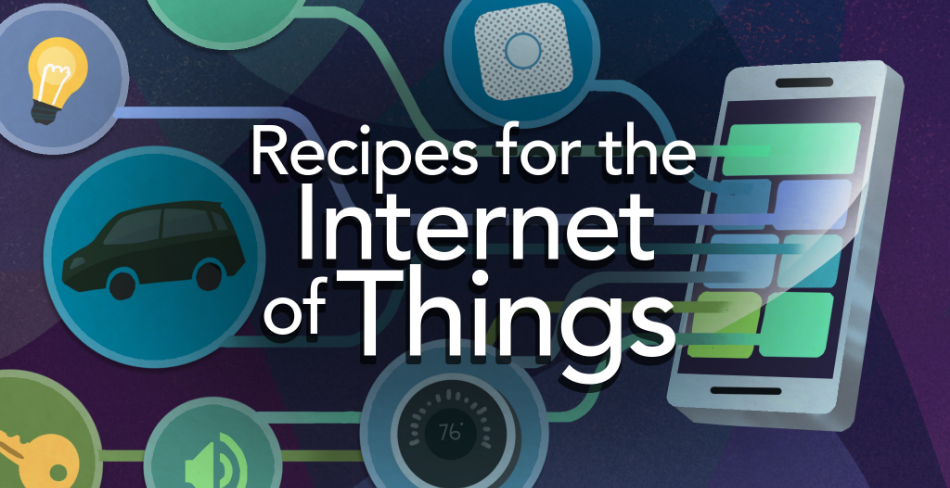 Let’s check some out!
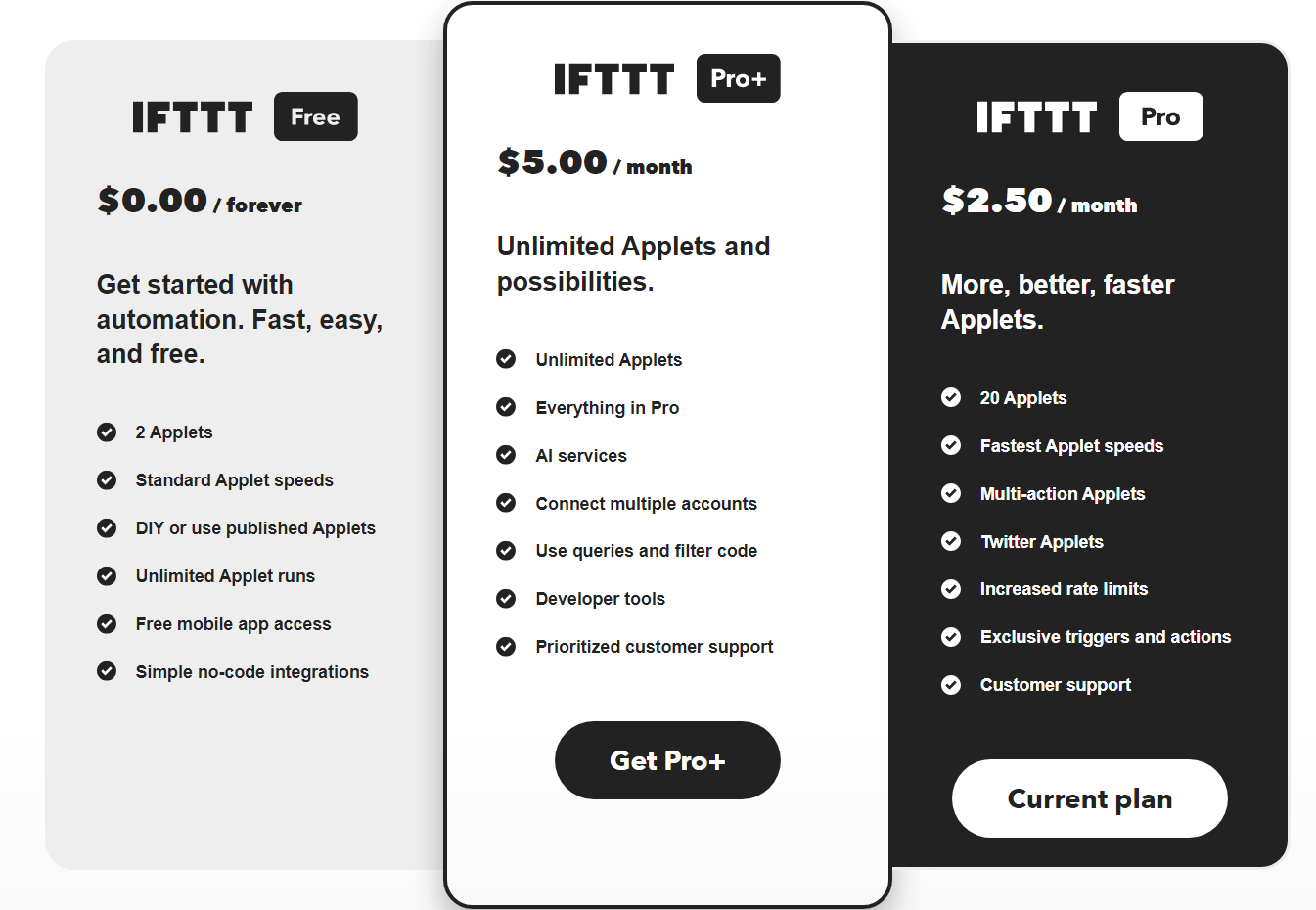 https://ifttt.com/subscriptions
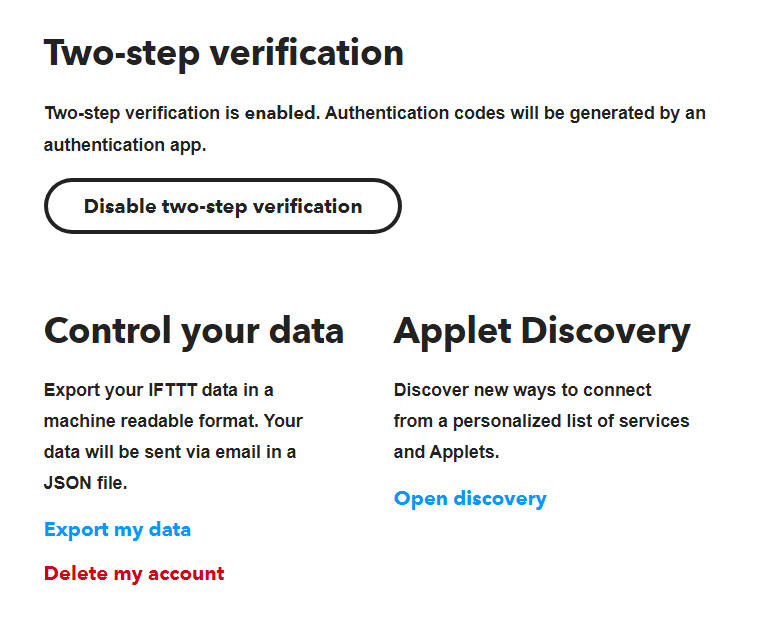 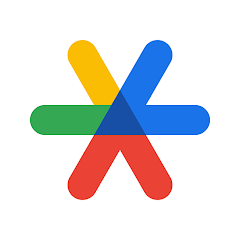 Google Authenticator
Create Applets on IFTTT
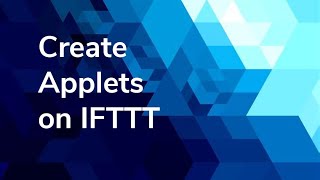 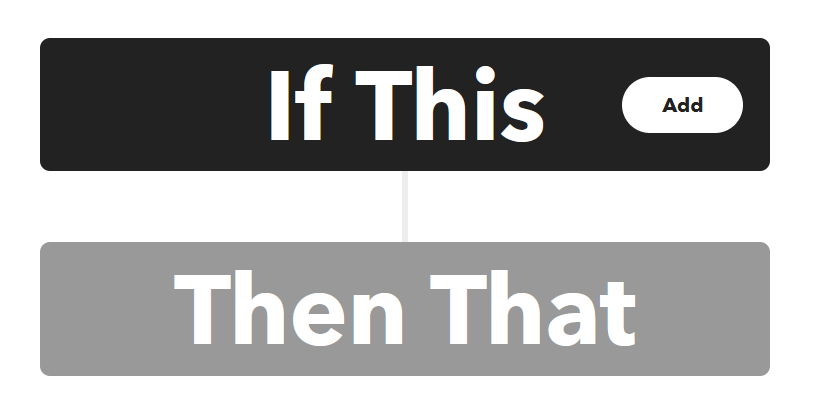 https://ifttt.com/create
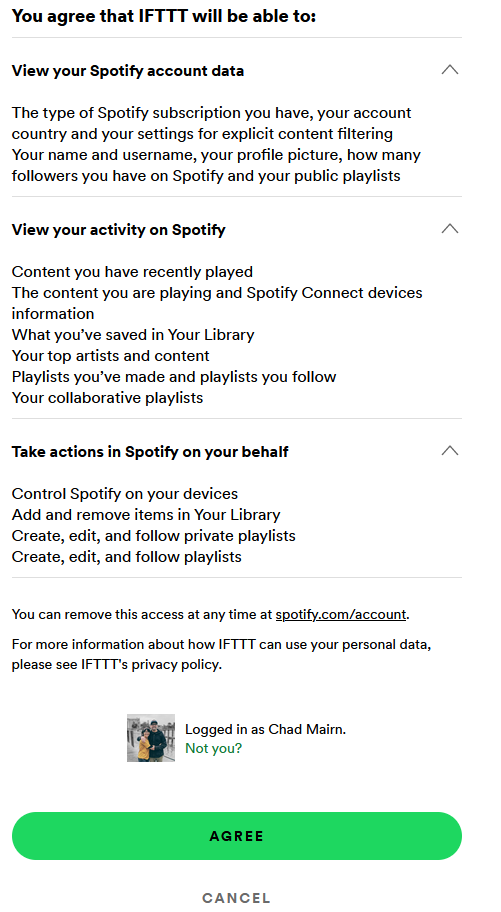 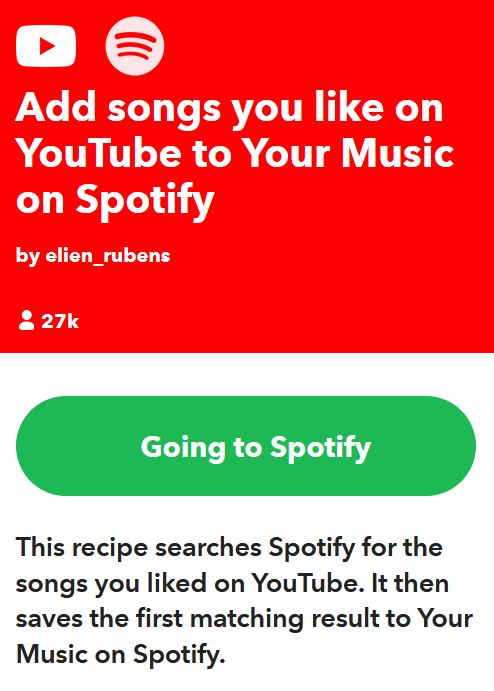 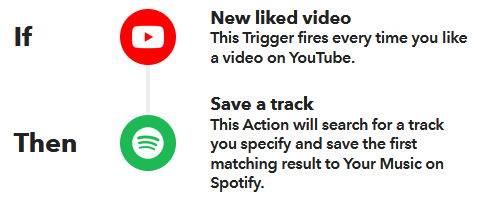 Open
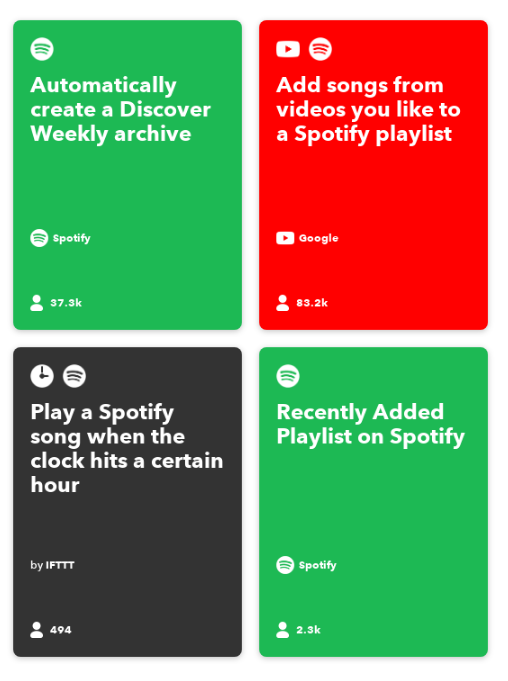 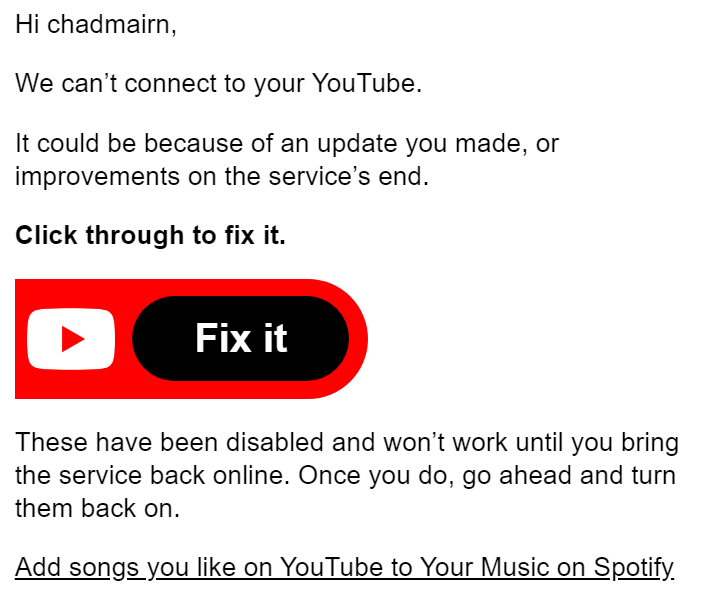 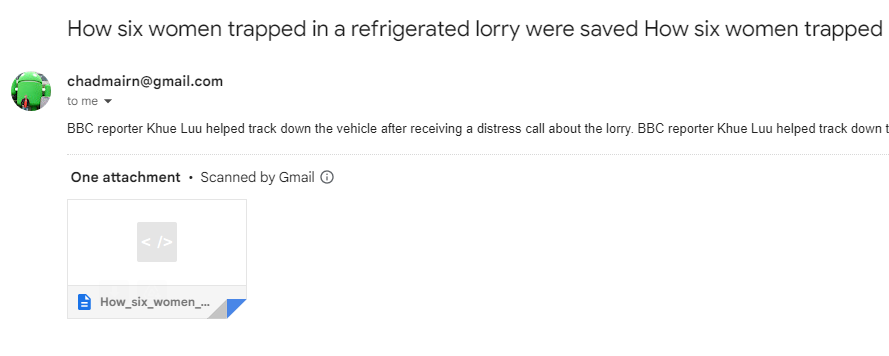 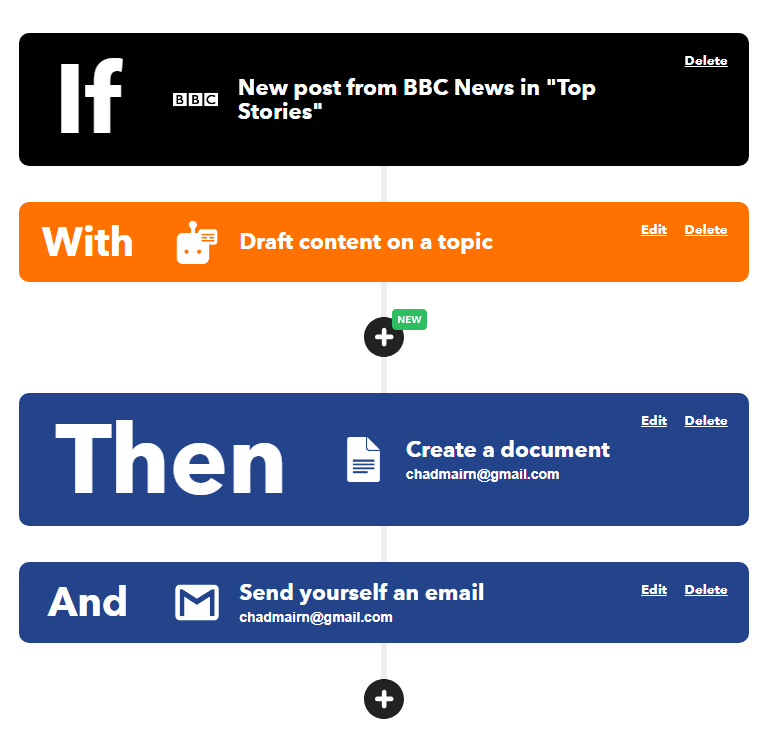 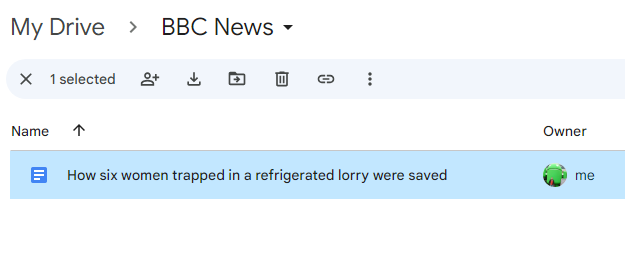 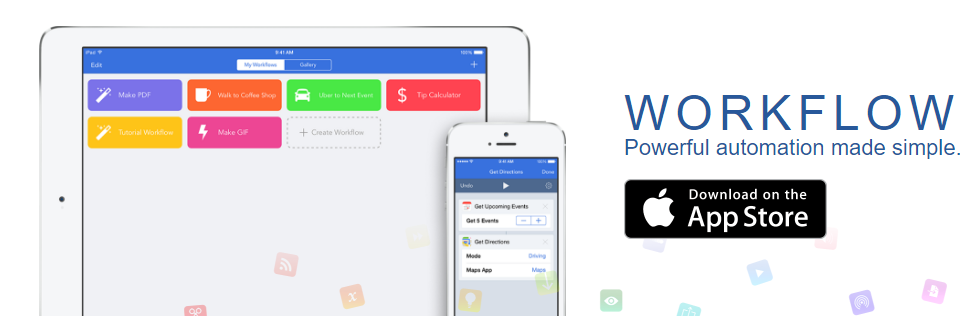 Now called Shortcuts
Download
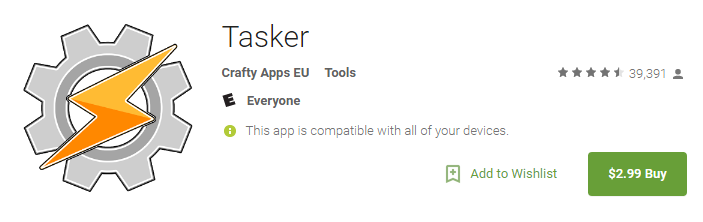 Download
buffer.com
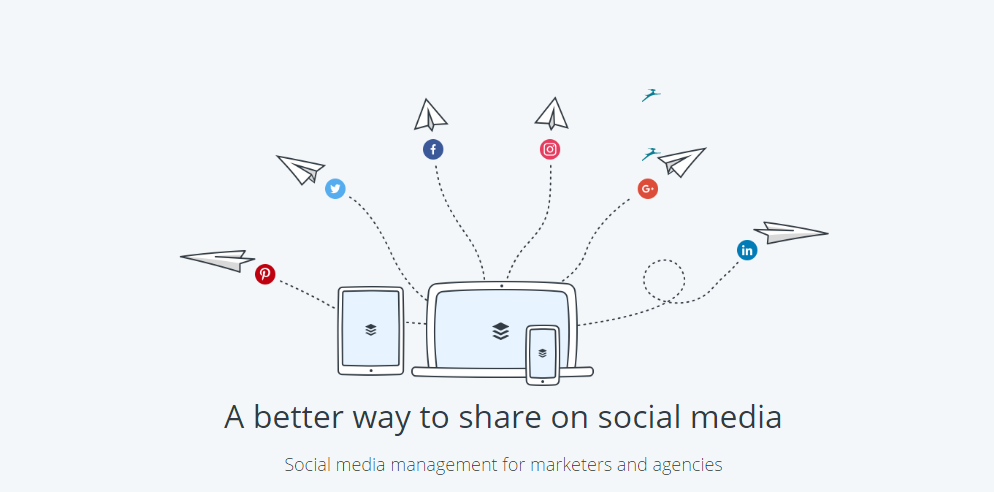 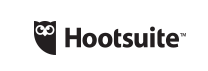 Manage multiple networks, schedule posts, and engageyour audience, all in one place.
https://hootsuite.com/
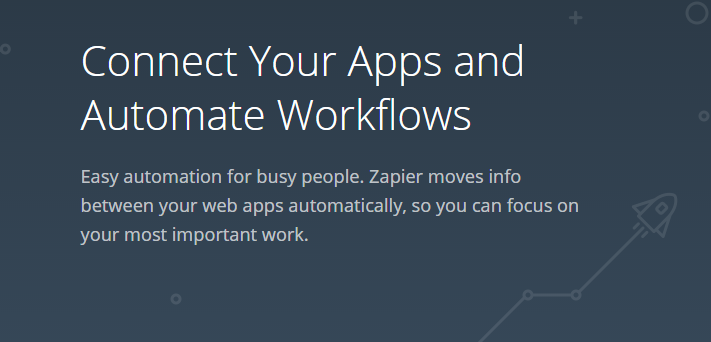 https://zapier.com/
Upload Zoom to YouTube Using Zapier
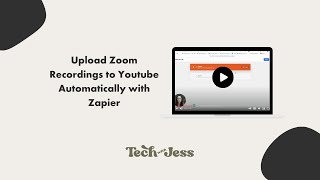 Contact me!
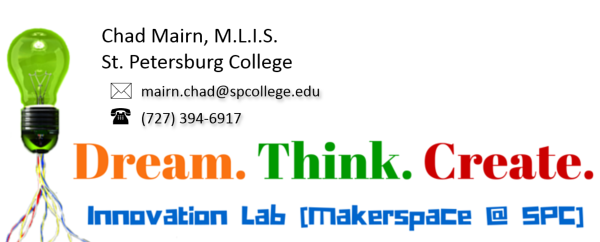 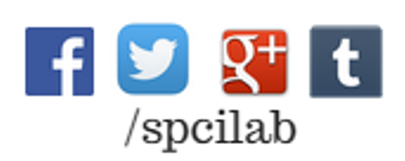 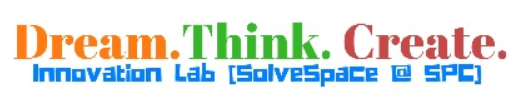